“Panorama e perspectivas da indústria baiana: Tendências, desafios e oportunidades para o setor automotivo e o setor de petróleo, gás e petroquímica”



Audiência na Comissão de 
Desenvolvimento Econômico



Câmara Federal
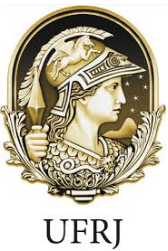 Dr Luís Eduardo Duque Dutra 
Professor Adjunto  -  Escola de Química
21 de novembro de 2018
L.E.Duque Dutra
1
O gás natural como a ponte para o futuro
Óleo e dólar  = gargalos seculares da economia brasileira
Recôncavo (CNP): Campo de Candeias + Ref. Nacional (Faz.Mataripe) 
Landolfo Alves (Petrobrás, 1953 e 57)  => Polo Petroq. de Camaçari (1978)

Modelo de Substituição das Importações

Meados da década  de 1990, 20 anos depois dos 2 “choques”: 
o Brasil importava metade do petróleo, queimava quase todo o gás natural, 
mas, era praticamente autossuficiente em derivados e químicos
Século XXI
2004/18   =>	Reservas cambiais 		=>      + US$ 360 bilhões
2006/08   => 	Descobertas do pré-sal	 	=>      40 a 50 bilhões 							          barris recuperáveis
Fora do Oriente Médio, maior potencial 
para descoberta de jazidas gigantes
Gigantescos volumes 
de gás natural associado
L.E.Duque Dutra
2
Campos maduros abandonados e áreas inexploradas
Bacias do Nordeste ainda guardam 
mais de duzentos milhões de barris recuperáveis, 
Enquanto a bacia de Campos guarda mais de 
quatrocentos milhões de barris recuperáveis.
Campos maduros:
sem escala não interessam as multinacionais
Empresas locais, independentes, k fechado
promovem maior densidade industrial
e geram muito mais emprego
Fracasso da abertura:
 Beneficiou 
   as grandes petroleiras
 Nenhum apoio efetivo para o pequeno negócio
Mal da abundância
Foco exclusivo no Pré-Sal
Quase trinta bacias 
sedimentares e 
menos de 30 mil poços
Menos de um quinto
da área explorada
L.E.Duque Dutra
3
Transição energética e ativos encalhados
4/5 das reservas minerais fósseis 
até ½ das reservas de óleo e gás
conhecidas
não serão aproveitadas
em razão do limite de 
emissões de CO2
Δs
 Estrutural
 Tecnológica
 Geracional
 Social
Demanda por combustíveis
derivados de petróleo satura
entre 2035 e 2045 e certamente
cai a partir de 2050
Alto risco de se tornarem
encalhados: Stranded Asset
Estratégia:

Majors
Grandes estatais
Países exportadores
Criar valor:
1) Derivados leves
2) GNL e GNC 
3)Química do gás 
4) Refinaria
+Petroquímca
Últimas fronteiras:
Óleo profundo   2) Light tight oil   
3) Gás não convencional  4) Gás natural
L.E.Duque Dutra
4
Triplo desafio da política petrolífera
1) Abandono prematuro
2) Reservas encalhadas
3) Novo ciclo exportador
Pau-Brasil, ouro, açúcar, bor-
racha, café e ... Óleo cru
Urgência:
planejamento 
de médio 
e longo prazo
Horizonte temporal:
20 a 30 anos
Vantagens comparativas:

Fronteira mais cobiçada pelas grandes petroleiras
Centenas de milhões de barris deixados de lado
Disponibilidade de capital, tecnologia e mão de obra
    	
	   Entre os dez maiores mercados consumidores
    	   Entre as dez maiores indústrias químicas do mundo (já foi a 5ª)
    	   Atração de capital externo inabalável depois de 2012
         	
		      Gás natural associado do pré-sal
		      Área inexplorada nas bacias sedimentares
		      Recursos naturais renováveis em abundância
A 
montante
A 
jusante
A longo 
prazo
L.E.Duque Dutra
5
Natureza do desafio na Bahia
Berço do petróleo e do modelo tripartite = da química brasileira
-Acentuado declínio dos campos maduros
-Lenta de resposta da Petrobrás e falta 
de efetividade das medidas regulatórias
Atualidade
Perspectiva
Milhões de barris serão abandonados nos próximos cinco anos
Atividade exploratória reduzida ao mínimo em terra
Respostas:
2) Gás natural:  
Diversificação das fontes 
de abastecimento
 Não convencional (Recôn-
cavo e São Francisco)
Terminal de liquefação
- Biometano
-Abertura do mercado às independentes
-Desinvestimento Petrobrás e devolução de áreas
1) Política de recuperação de jazidas em terra
3) Base industrial e cadeia de valor:
Refino
Petroquímica
Gás-Química
L.E.Duque Dutra
6
Material de interesse sobre o assunto
Christophe McGlade, Paul Ekins (2015). The geographical distribution of fossil fuels unused when limiting global warming to 2o C , Nature, v. 517, pp. 187-190, 8 January
IRENA (2017). Stranded assets and renewables: how the energy transition affects the value of energy reserves, buildings and capital stock, International Renewable Energy Agency (IRENA), Abu Dhabi, www.irena.org/remap.

Robert D. Cairns (2018). Stranded cost of Erewhom.  Energy Police, v 121, pp. 248-251.
BP (2018) . Advancing in energy transition.

Shell (2018).  Energy transition report.
L.E.Duque Dutra
7
A miséria e a fortuna do petróleo
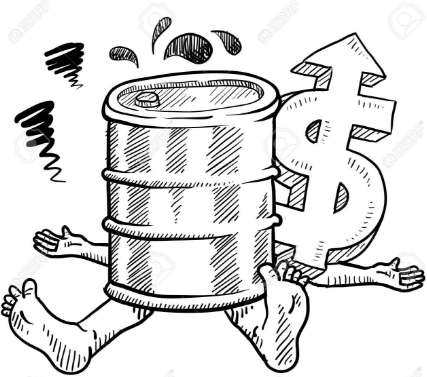 L.E.Duque Dutra
8
FIM






Agradecido

Luís Eduardo Duque Dutra 
duquedutra@uol.com.br
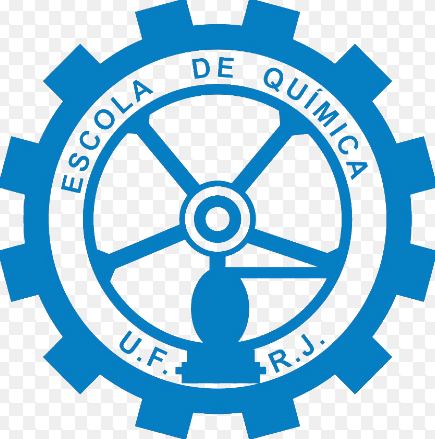 L.E.Duque Dutra
9